The Doppler Effect
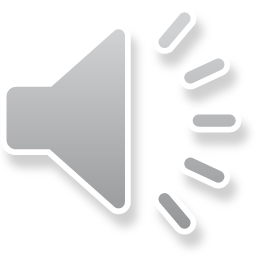 Doppler Effect
Shift in _________(high to low) due to the compression of ____ (or _____) waves in front of a moving object and the ________ of the light (or sound) waves behind the moving object
Stationary object
Same wavelength and therefore same frequency at A&B
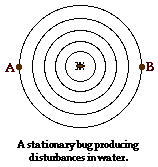 Moving object
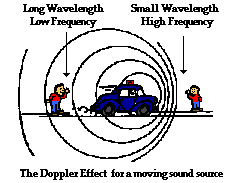 Doppler Shift in Astronomy….
If the object is coming towards you, the _____is shifted toward _______ wavelengths, _____shifted. 
If the object is _________ from you, the light is shifted toward _______ wavelengths, ______shifted. 
The amount of shift is bigger if the emitting object is moving faster.
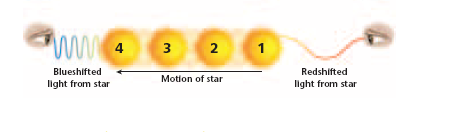